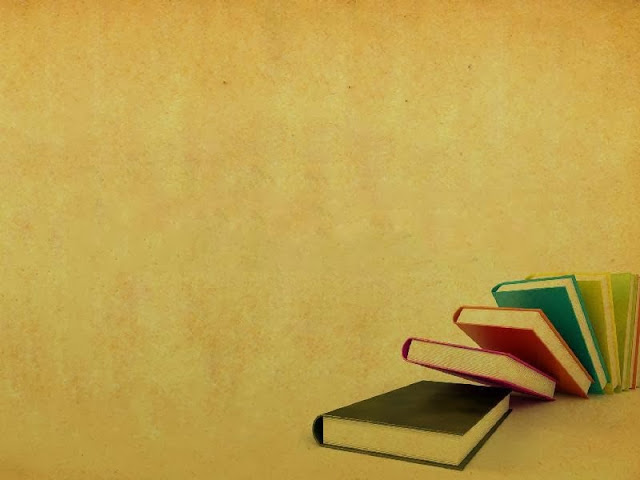 أنشطة التعلم
2
الوضعية المشكلة
المصطلح يتكون من لفظين «الوضعية» و «المشكلة» فهي إذا مشكلة لها سياق، سياق ضمن نص المشكلة، أي معطيات ولِبَاسٌ لها يجعلها واقعية أو قريبة من واقع المتعلم، حتى تكون ذات دلالة بالنسبة له. في هذه البيئة يلعب الأستاذ دور الضابط للوضعية المشكلة بما يجعل المتعلم بحاجة إلى موارد جديدة للوصول إلى الحل الأمثل في متناوله. كما تتميز بكونها مركبة وغير معقدة. لذلك اعتمدها الكتاب كأداة بيداغوجية ضمن مسار التعلم في فقرة «أكتشف»